Monitoring – status and plans at DST
PRESENTED BY Jesper Rude selknæs
2023-02-24
Agenda
2023-02-24
PRESENTATION TITLE/FOOTER
3
Scope of DST monitoring
Overall purpose
The overall purpose of monitoring (from a DST perspective) is to ensure the continues operations of systems and services and to be able to gather post mortem information.
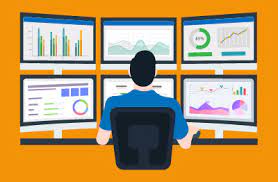 2023-02-24
PRESENTATION TITLE/FOOTER
4
Monitoring
Prioritized areas of scope
INFOSEC
Intrusion detection
Vulnerability scanning 
Hardware failures – including early warning for preventive maintenance
Service / application issues
Performance
Post mortem data collection
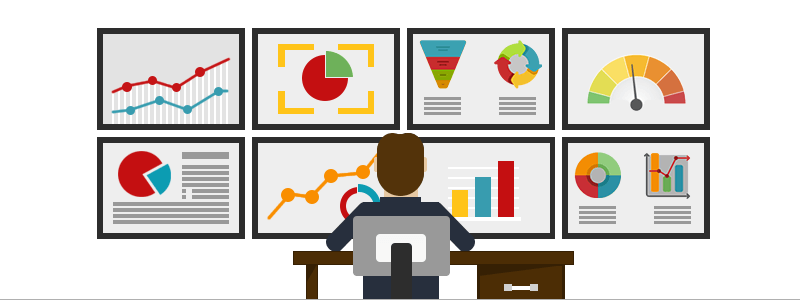 2023-02-24
PRESENTATION TITLE/FOOTER
5
Monitoring
Systems and technologies currently in place
2023-02-24
PRESENTATION TITLE/FOOTER
6
OSSEC / Wazuh
Host Intrusion Detection (HIDS)
Uses log scanning and kernel message inspection
Logs warnings and alerts to Graylog
Implemented on all prod systems
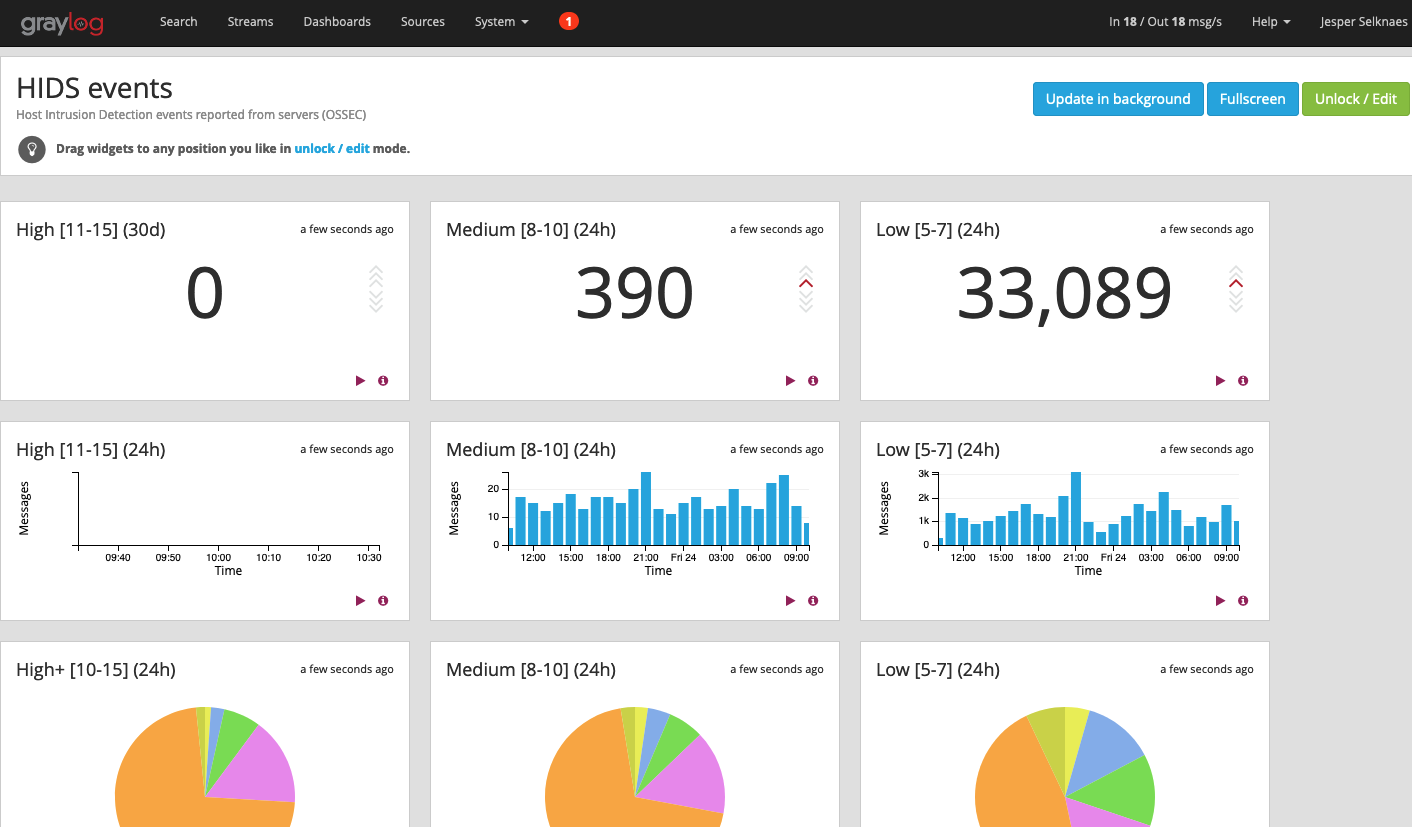 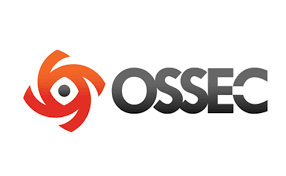 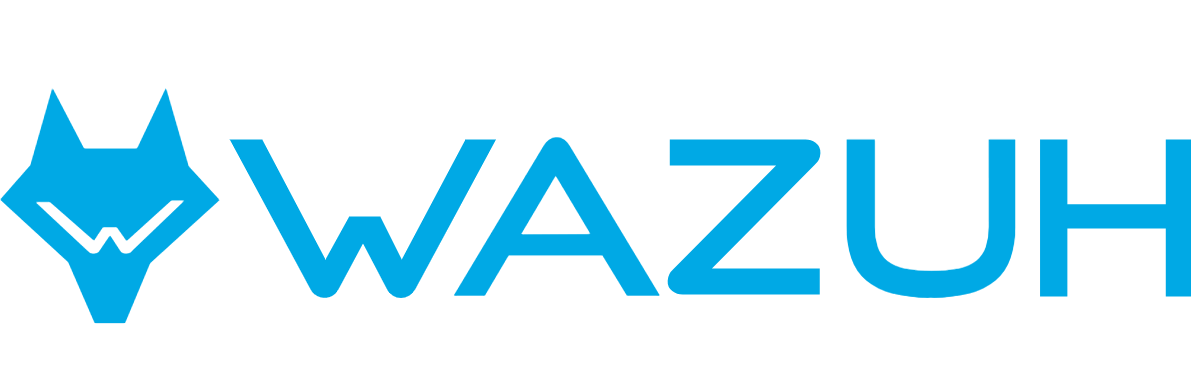 2023-02-24
PRESENTATION TITLE/FOOTER
7
Icinga
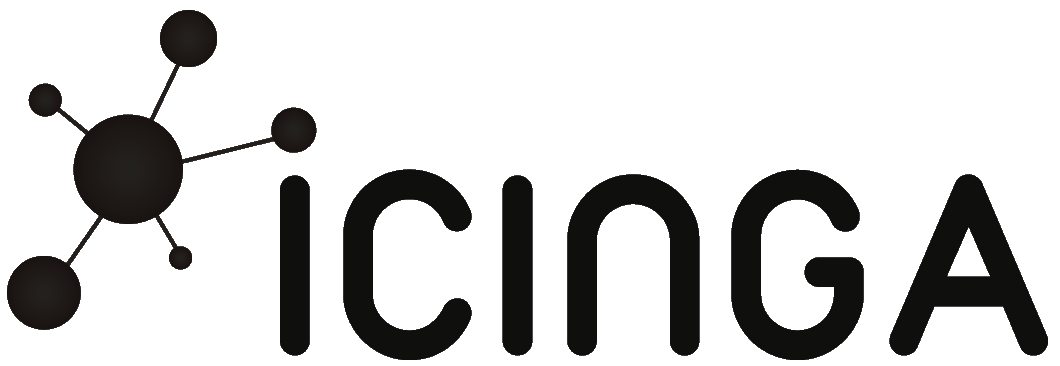 General monitoring system
Tests / inspections executed on clients
Integrates with Graphite/Graphana
Alerts and notifications send by email
Implemented on all prod systems
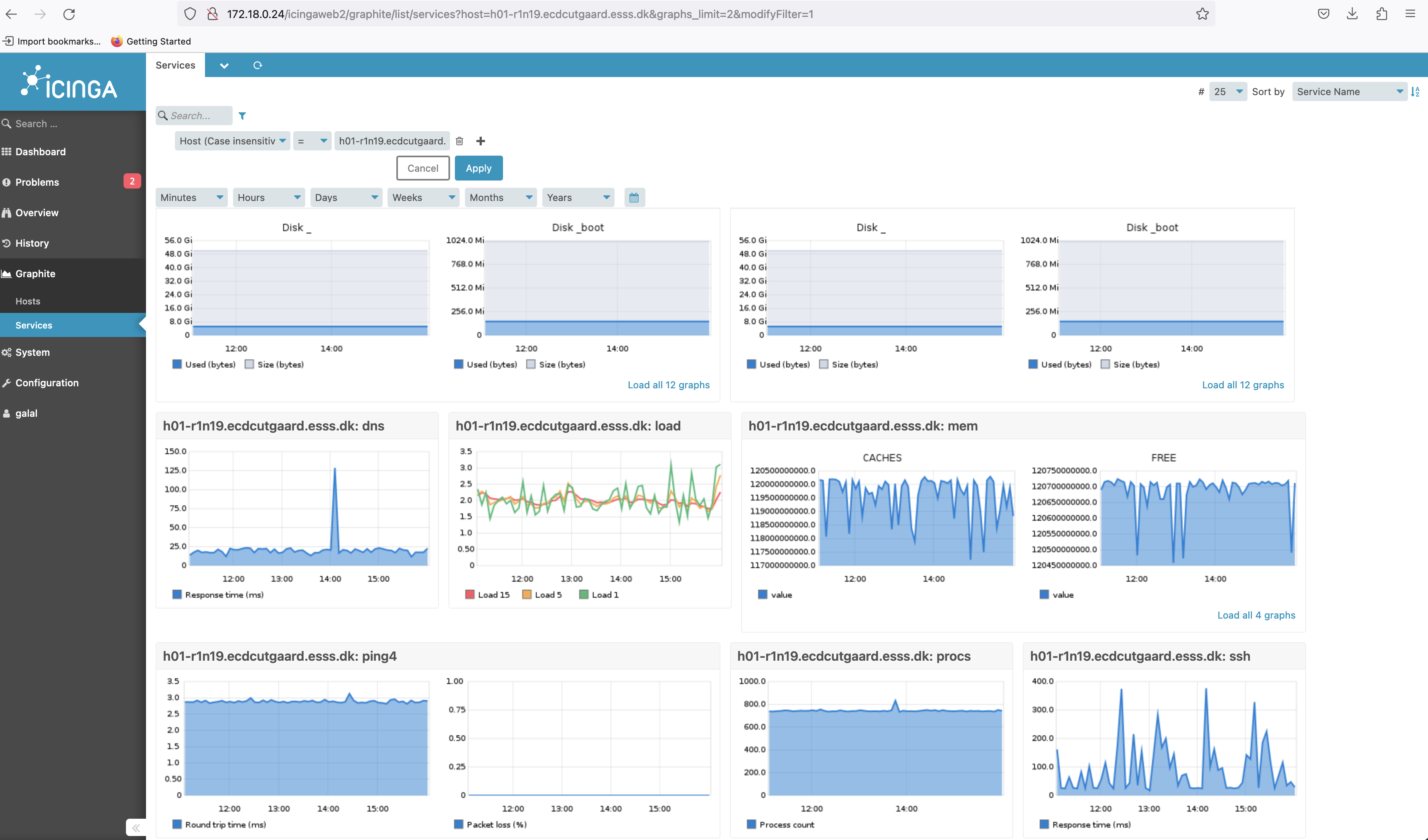 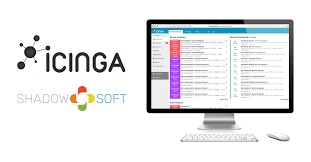 2023-02-24
PRESENTATION TITLE/FOOTER
8
Icinga
General monitoring system
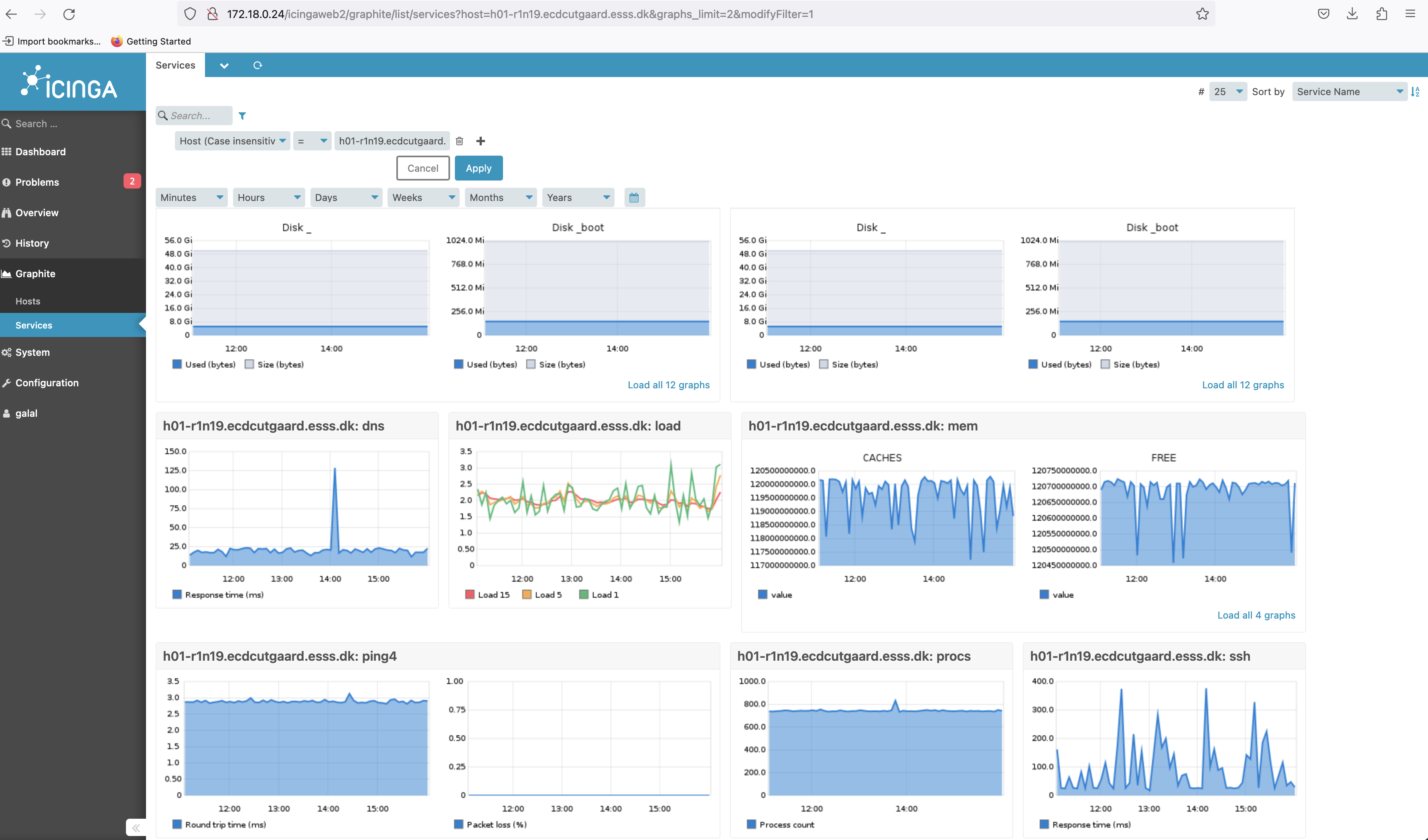 2023-02-24
PRESENTATION TITLE/FOOTER
9
PerfSonar
Network performance monitoring
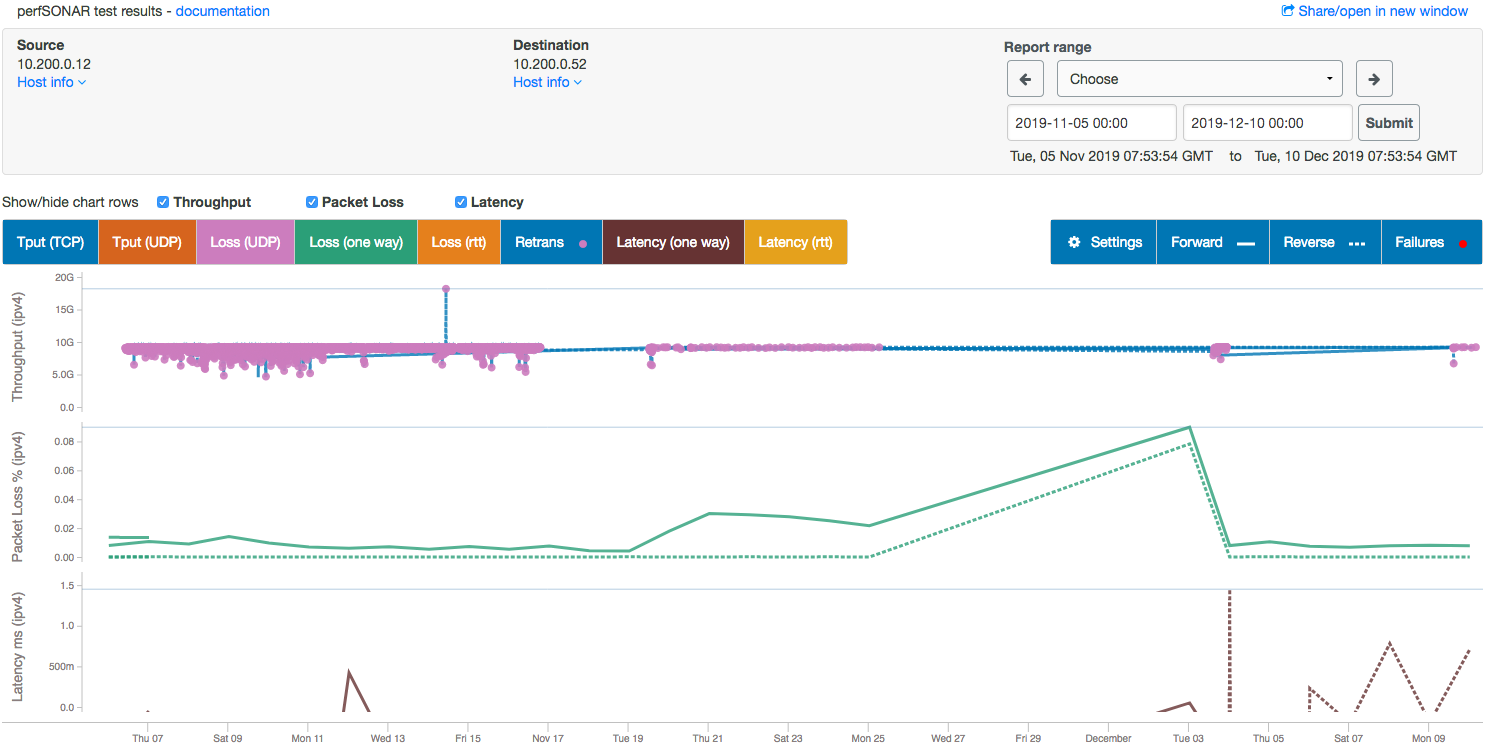 Active bandwidth and latency tests
Intrusive tests
Used for the site-to-site link
Can be considered for other networks
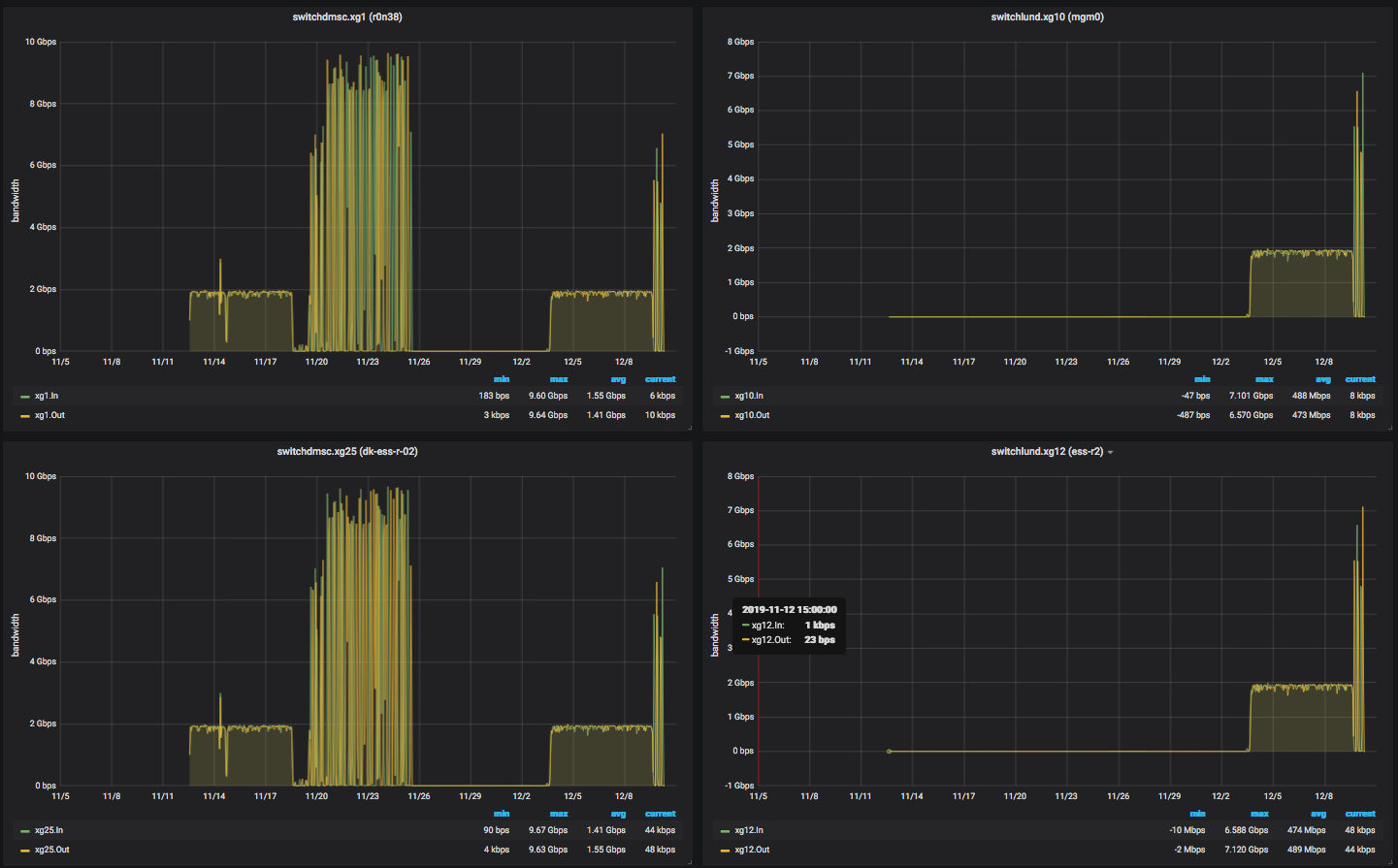 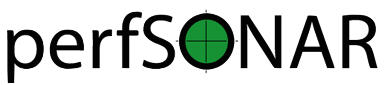 2023-02-24
PRESENTATION TITLE/FOOTER
10
PerfSonar
Network performance monitoring
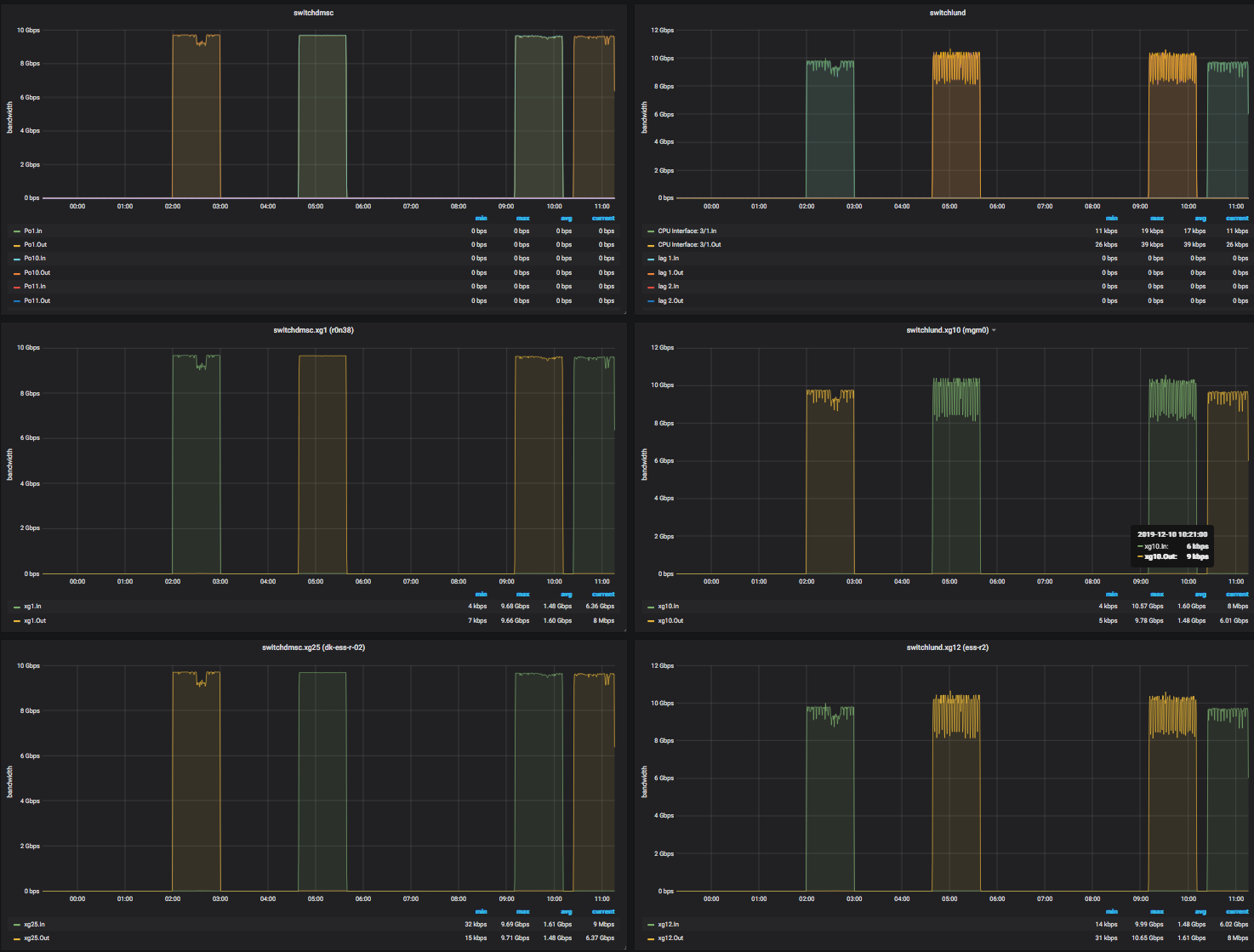 2023-02-24
PRESENTATION TITLE/FOOTER
11
Plans
Tentative with respect to available resources
2023-02-24
PRESENTATION TITLE/FOOTER
12
Finish presentation